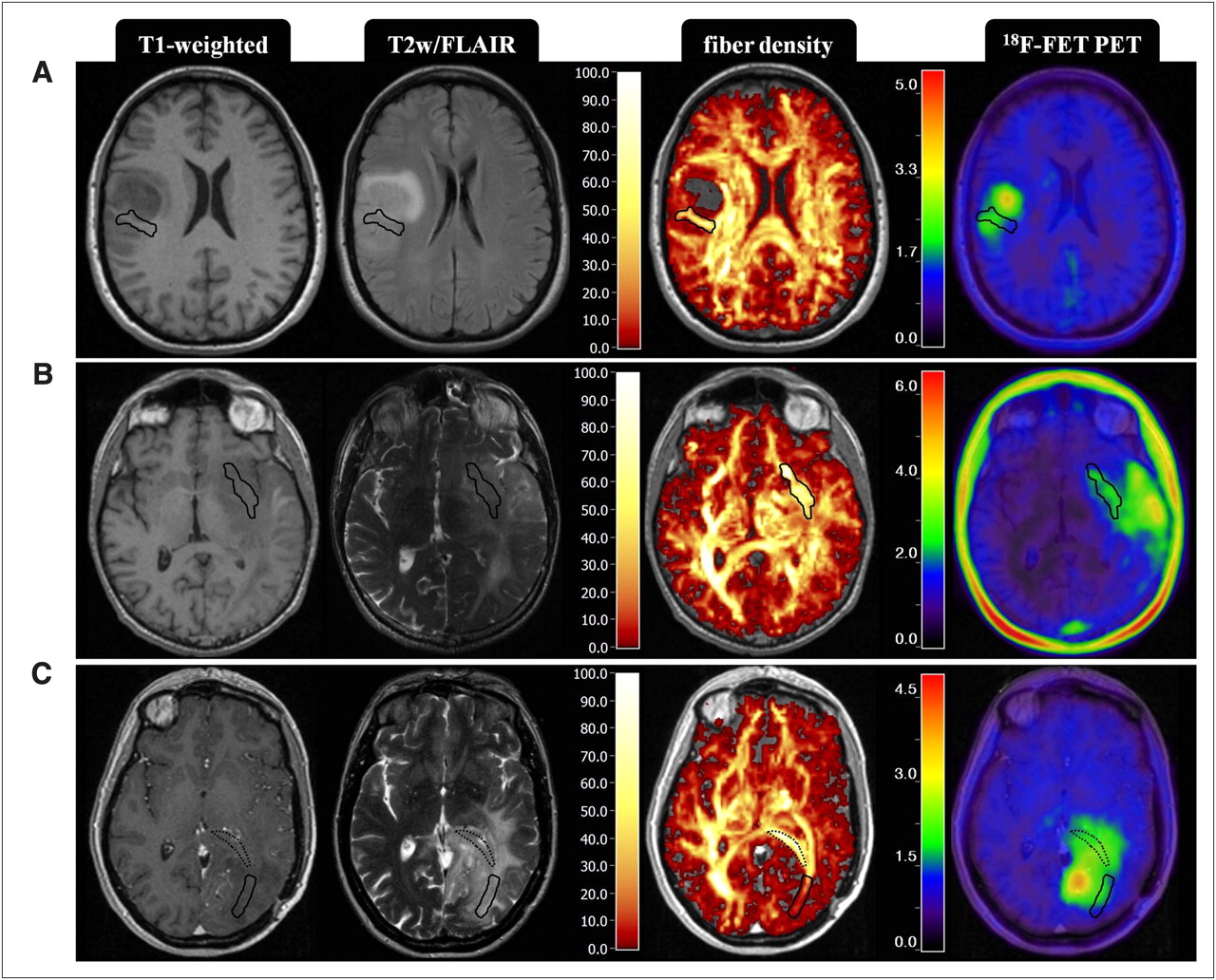 High Grade Glioma
High Grade Astrositom
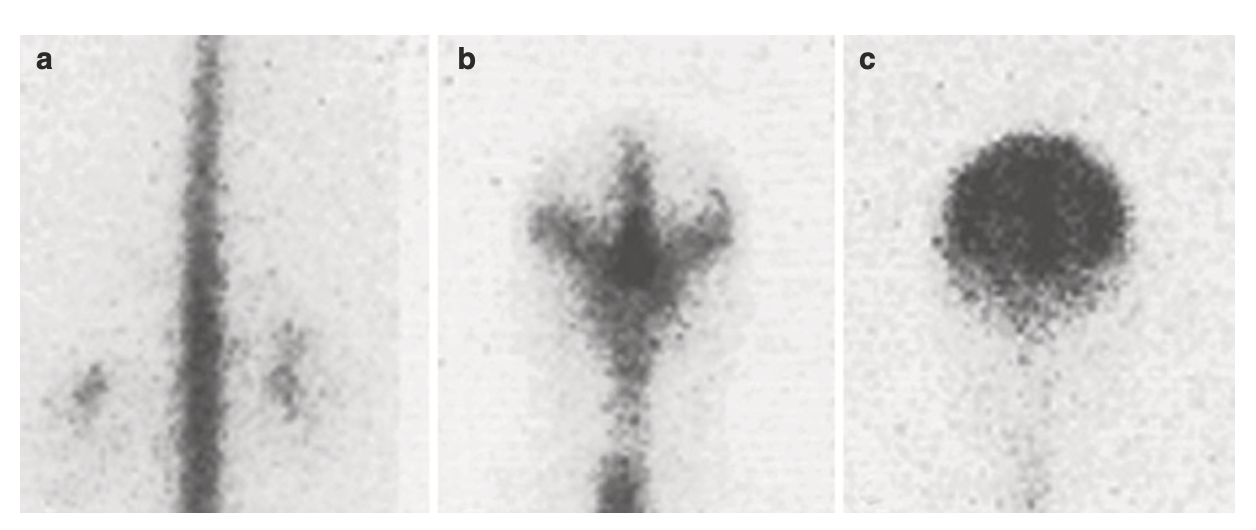 Normal serebrospinal sıvı akım 
çalışması
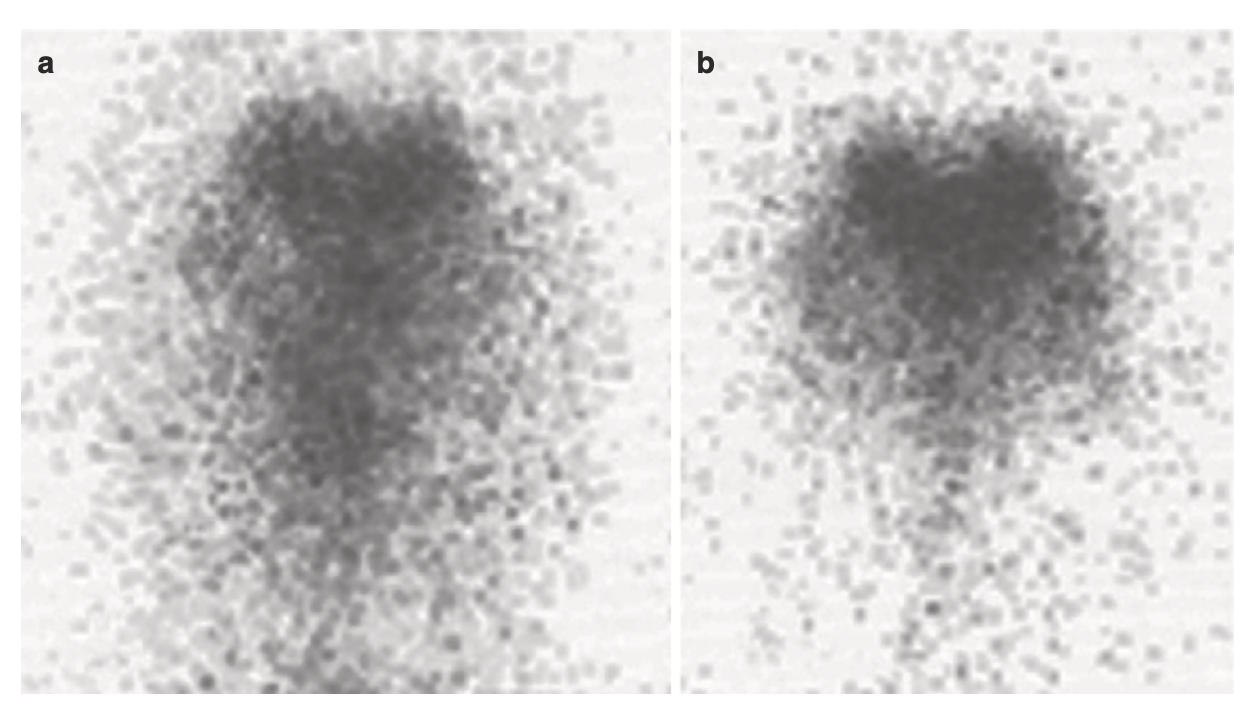 Normal basınçlı hidrosefali
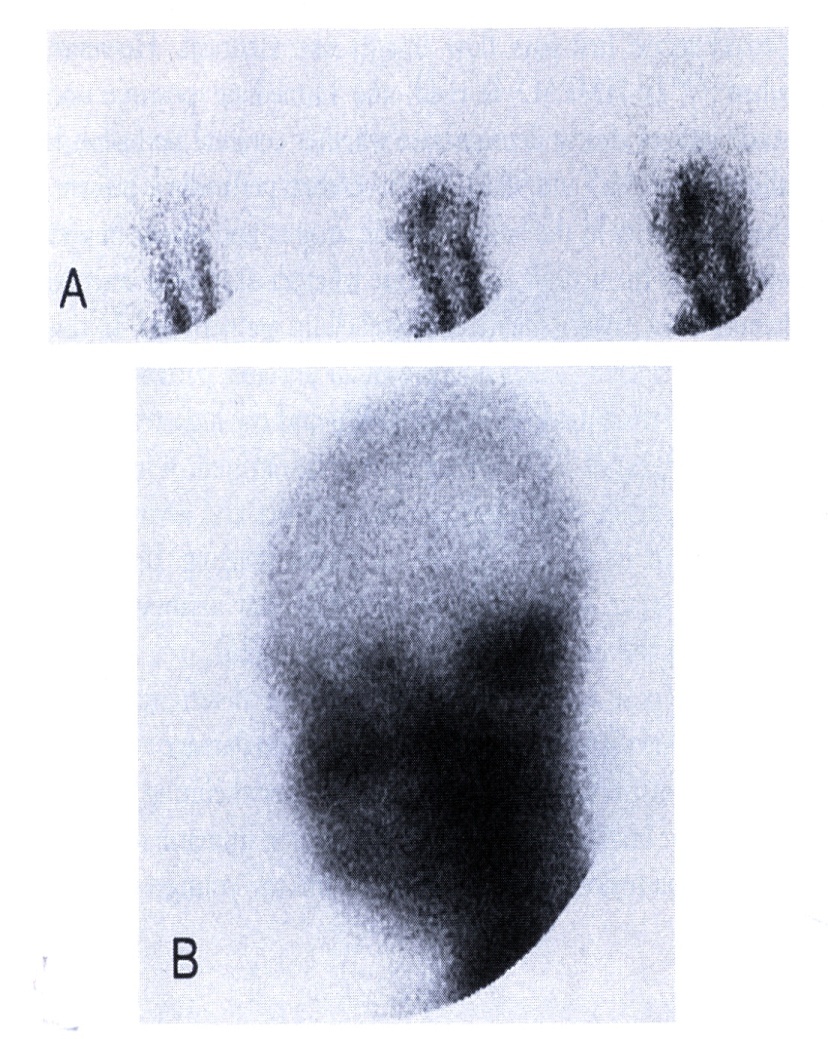 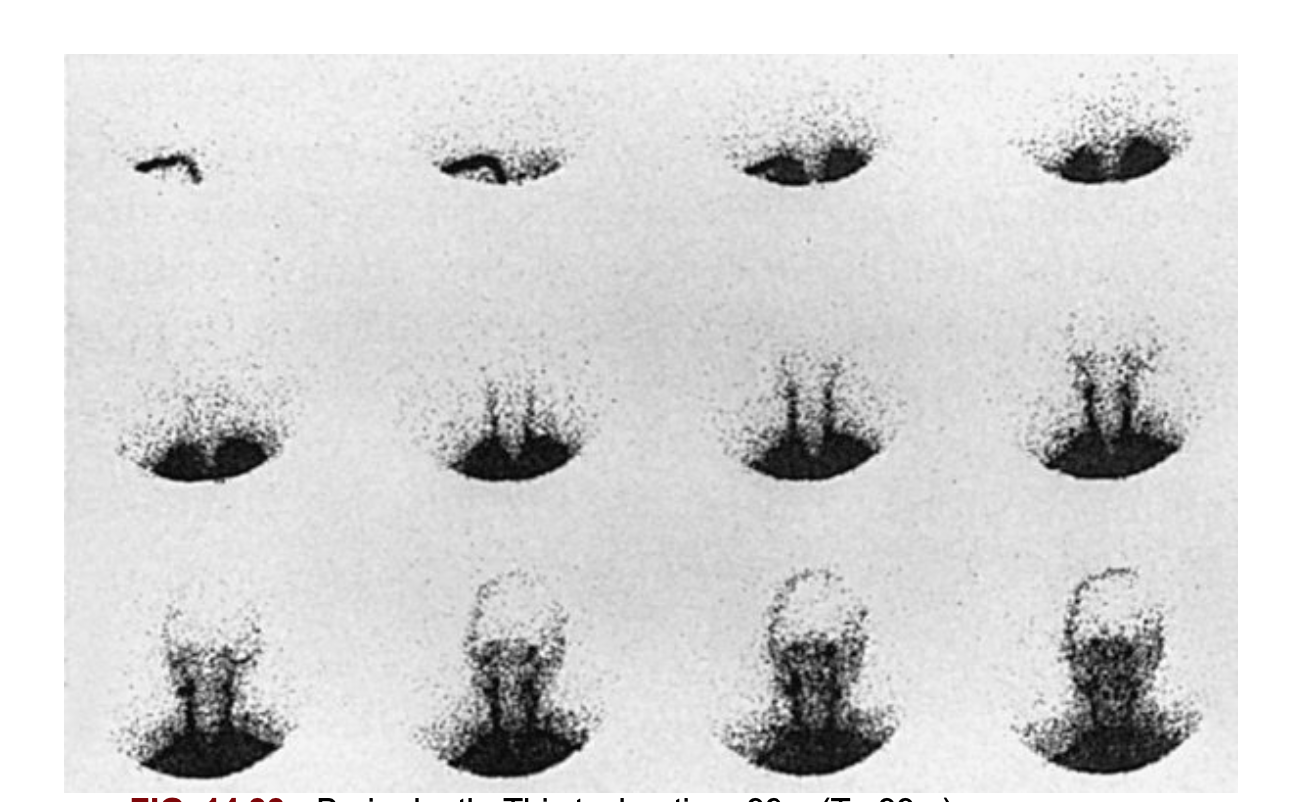 Tc-99m DTPA ile beyin ölümü tayini
5
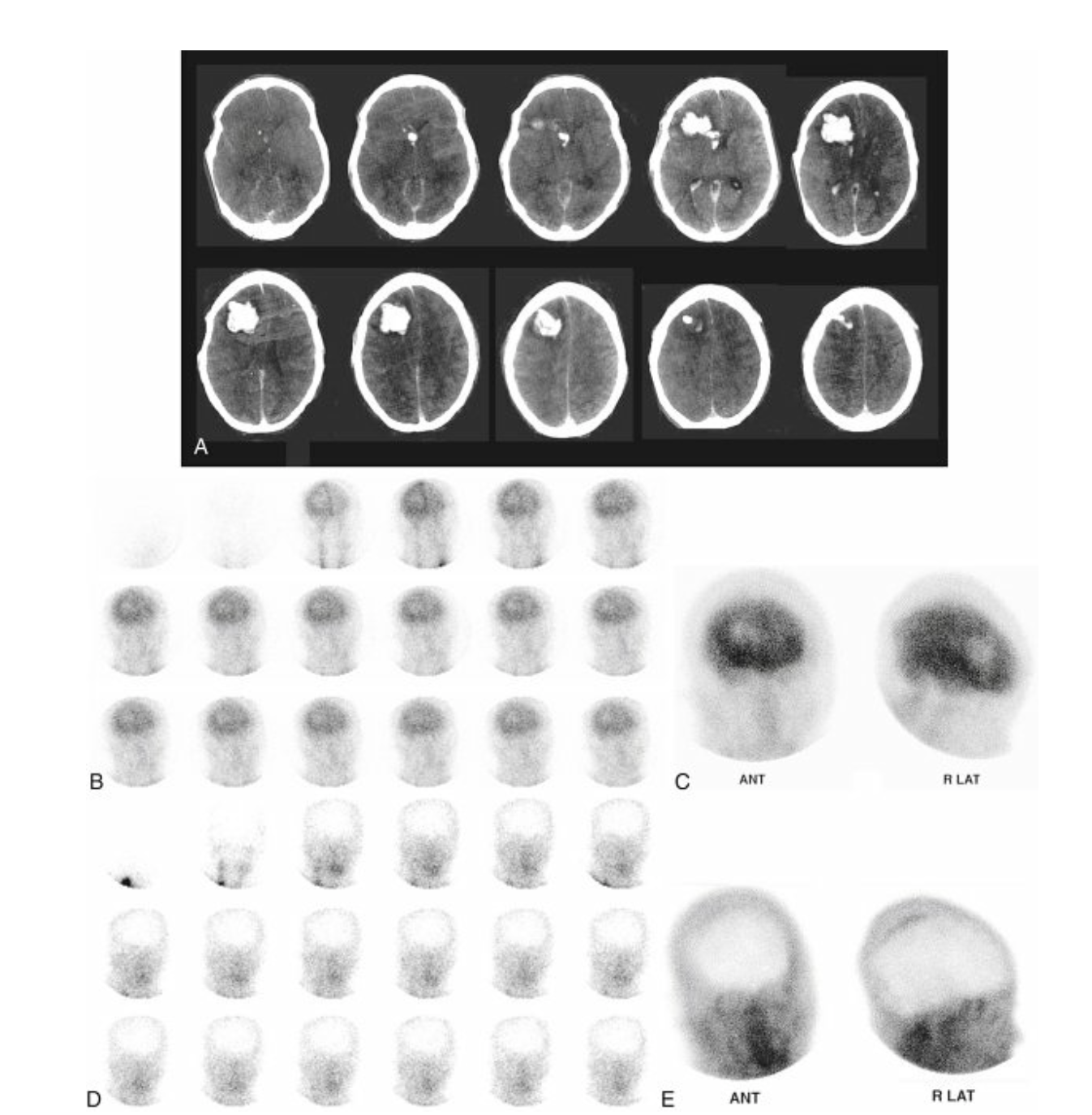 Tc-99m HMPAO ile intrakranial hemoraji sonrası takipte gelişen beyin ölümü